Муниципальное образовательное учреждениеНово – Ямская средняя школа
Памятник природы 
«Лес «Сельцовские заломки»




Работу выполнила 
ученица 10-Б класса Денисова Юлия 
                                  Преподаватель учитель географии 
Каякина Надежда Николаевна
Актуальность
От нас природа тайн своих не прячет, 
Но учит быть внимательнее к ней. 
Н.Рыленков .
Памятники природы  имеют огромное научное, культурно-познавательное, воспитательное и оздоровительное значение
Роль памятников природы многогранна, поэтому они должны быть сохранены в нетронутом виде.
Изучению памятников природы в нашей стране уделяется недостаточно внимания.
Важно сохранить действующие памятники природы
Анкета
Цели и задачи
Цели:
Выявление природоохранной ценности памятника природы «Лес «Сельцовские заломки»»
Задачи:
познакомиться с основными понятиями и категориями памятников природы 
описать географическое положение памятника природы
выявить неблагоприятные факторы 
определить рекомендации по  охране и рациональному использованию  памятника природы
Гипотеза
Памятник природы «Лес Сельцовские заломки» имеет огромную природоохранную ценность
Предмет и объект исследования
Объект  исследования: 
Территория памятника природы «Лес «Сельцовские заломки»»
Предмет исследования: 
 природоохранное значение  памятника природы «Лес «Сельцовские заломки».
Методика
анализ литературы 
полевые наблюдения
 обработка результатов
 анкетирование
Памятник природы
Охраняемая природная территория, на которой расположен редкий или достопримечательный объект живой или неживой природы, уникальный в научном, культурном, историко-мемориальном или эстетическом отношении.
Категории
Всемирные
Федеральные
 Региональные или местные
Памятники природы Старицкого района
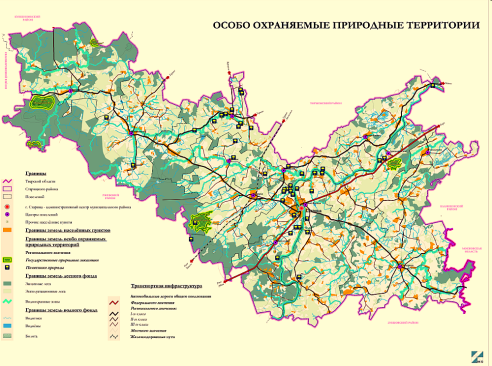 44 памятника природы
Общая площадь- 8076 га
Памятники природы ново- ямского сельского поселения
«Лес «Сельцовские заломки»
Пещера Чукавинская
Район исследования памятник природы «Лес «Сельцовские  заломки»
Основные характеристики:
Тип -  лесной массив
Название -  Лес "Сельцовские Заломки"
Категория  - памятник природы
Уровень  - региональный 
Год создания  - 1993
Площадь (га)  - 20.0 га
Категория МСОП  - III, IV.
Землепользователь: администрация Ново – Ямского сельского поселения
Район исследования «Лес «Сельцовские заломки
«Лес «Сельцовские заломки»» представляет собой склон правого коренного берега р. Волга с многочисленными обнажениями известняков на месте заброшенных каменоломен на протяжении около 2 км от г. Старицы вниз по течению. Ширина склона в среднем около 100 м. На олуговелом склоне растут поодиночке и небольшими группами вязы, сосны и рябины, по мере удаления от Старицы постепенно переходящие в сосновый лес.  В травяном покрове преобладают злаки и разнотравье.
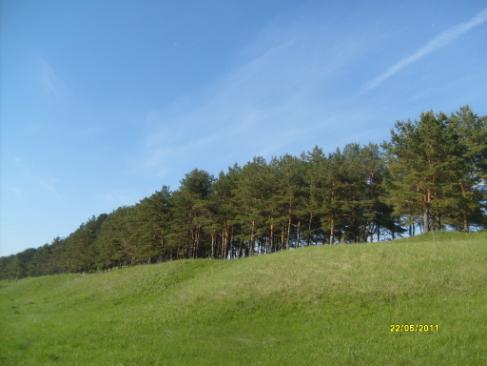 Природоохранная ценность
Исключительная природоохранная ценность связана с произрастанием здесь травянистого растения из семейства орхидных – ятрышника шлемовидного, занесенного в Красную книгу. Это единственное достоверно известное местообитание данного вида в Тверской области. 
Большую часть территории занимает сосновый лес. На территории памятника природы встречается много лекарственных растений: первоцвет весенний, душица, тысячелистник.
Кроме ятрышника шлемовидного здесь произрастают и другие растения, занесённые в Красную книгу. Это ландыш майский и первоцвет весенний. 
Здесь также обитают редкие бабочки: голубянка, карликовая голубянка, ленточница Камила, махоон, внесенный в Красную книгу.
 Природоохранную ценность представляет собой, и небольшое скопление вязов
Выходы известняков
Повсеместно видны выходы на поверхности известняка и доломита, в районе пещеры он достигает приблизительно около 7 метров, очень ярко выражено горизонтальное залегание пород, относящихся к мячковскому  слою горизонта. Ниже по течению Волги эти выходы также хорошо видны, но их мощность около 3 – 4 м.
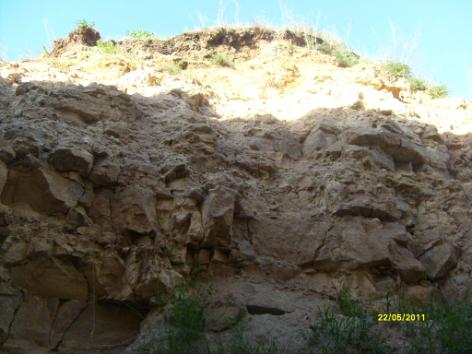 Вязовая роща
Небольшое скопление вязов- 30 пород, с многочисленными выходами известняка, разнотравьем, лекарственными растениями. Большое количество эпифитных видов мохообразных.
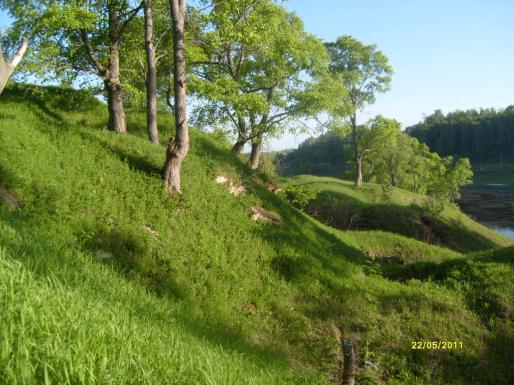 мохообразные
Ортотрихум карликовый
Энкалипта скрученноплодная
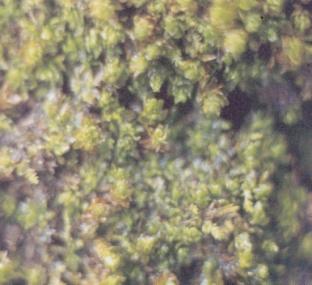 Селигерия обыкновенная
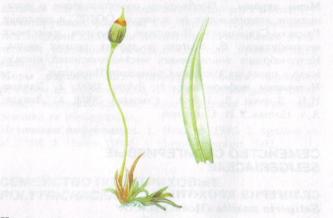 ятрышник шлемовидный
Растения высотой 30 – 40см. Стебель прямостоячий, фиолетового оттенка, с гранями. Нижние листья скучены, обратнояйцевидные по форме. Колосовидное соцветие густое, с множеством цветков. Внешние листочки околоцветника собраны в виде шлема, светло - пурпурные, внутренние более темные. Средняя доля губы светло - красная, с крапинками.
На данной территории я встретила на площади 20 * 20 м 6 экземпляров данного растения
Растения красной книги
Ландыш майский
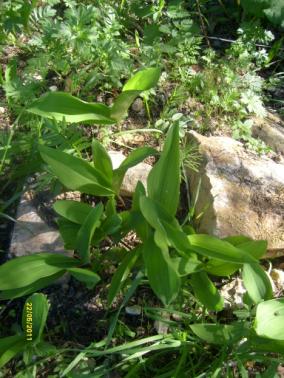 Первоцвет весенний
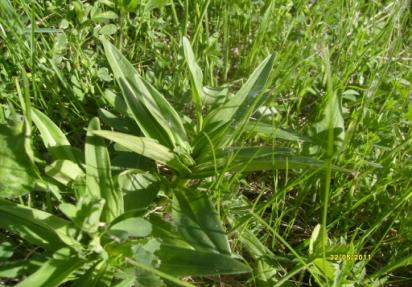 горечавка
Лекарственные растения
первоцвет весенний
душица
Тысячелистник
Редкие бабочки
голубянка
Карликовая голубянка
ленточница Камила
махоон
Сосновый лес
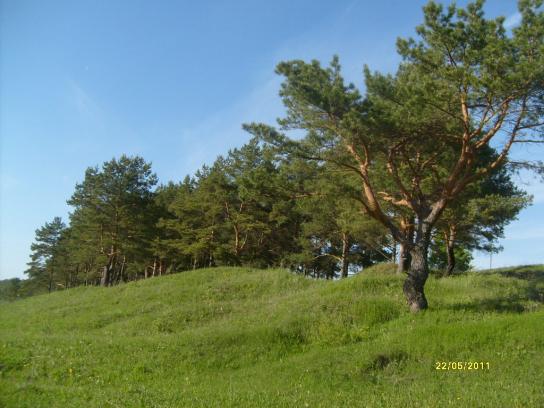 Большую часть территории занимает сосновый лес
Неблагоприятные факторы
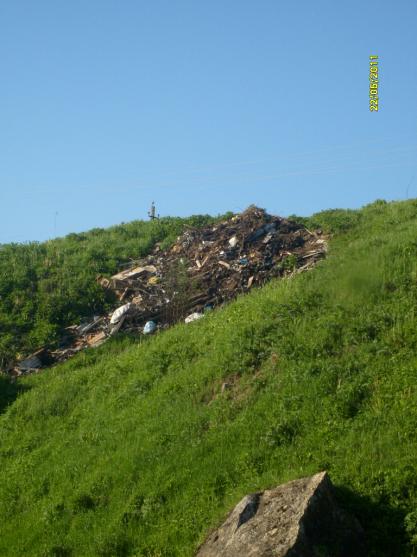 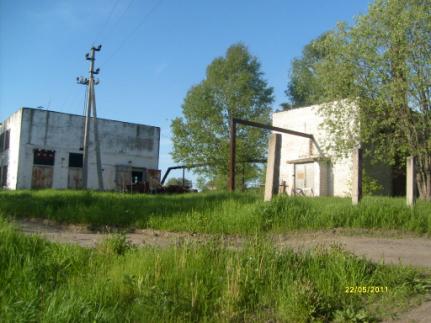 Мероприятия по охране
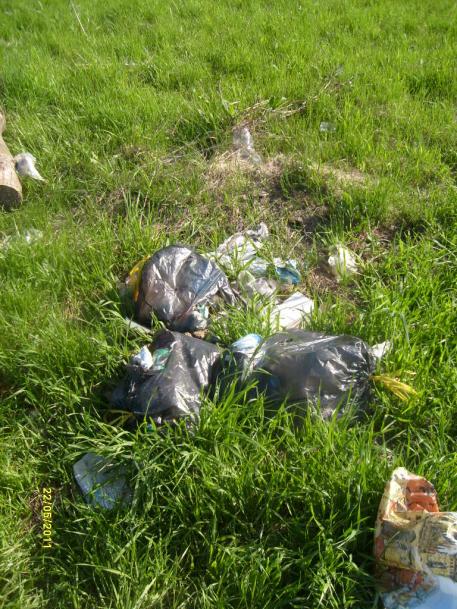 Никаких мероприятий по охране памятника природы не проводится
Природоохранные мероприятия
Очистить местность от мусора. 
Установить планшеты, с границами
Ограничить доступность этого места для жителей района, только транзитные экскурсии.
Ввести  штрафные санкции для населения, загрязняющих территорию бытовыми отходами
Убрать с территории памятника очистные сооружения.
 Вести пропаганду о необходимости сохранения уникальности нашей природы. 
Запретить отвод и продажу территории. 
Не использовать территорию для сельскохозяйственной деятельности.
Запретить вырубку леса.
Не проводить газопроводы по территориям.
Провести противоэрозионные мероприятия.
Выводы
Таким образом в своей работе я доказала гипотезу о том что данная территория имеет большую природоохранную ценность. 
Проанализировала экологическое состояние памятника природы и пришла к заключению о том что необходимо проводить природоохранные мероприятия для сохранения уникальности этого места.
 Определила рекомендации по охране и рациональному использованию данного памятника природы.
Заключение
Памятники природы – свидетели рождения и развития области, жизни ее жителей. Благодаря ним человечество может ознакомиться с живыми свидетелями прошедших эпох.В настоящее время лишь во власти человека уничтожить или уберечь и сохранить все те уникальные памятники прошедших времен, запечатленные природой.Проведенная мной работа может найти применение на уроках географии по теме "Краеведение", так как она способна ознакомить учащихся с уникальными объектами природы, располагающимися на территории Старицкого района, с их историей, значением и проблемами, связанными с их охраной.
литература
Литература.
Алексеев Ю. Е., Вехов В. Н., Гапочка Г. П. и др. Травянистые растений СССР // М.: Мысль, 1971, тт. 1, 2.
Государственный доклад о состоянии окружающей среды на территории Тверской области в 2007 году
Дорофеева А.А, Ткаченко А.А  География Тверской области. Книга для учителя, г. Тверь, 1992
Методические пособия по экологии. М., Ассоциация «Экосистема», 1996—1998 г.г
Интернет ресурсы.
http://www.narzem.ru/starica-klimat.htmlhttp://www.ru.wikipedia.org
http://www.rp.astrakhan.net/Refer/3.htm
http://forum.ihunter.ru/lofiversion/index.php/t5419.html
http://turist-vodnik.narod.ru/werkhnajawolga.html
http://www.org_der_pl_star/htm1
biodiversity.ru/programs/zakaznik/methodic/methodic-ed2.html
Спасибо за внимание!